Продажа недвижимости
Земельно-имущественный комплекс, ул.Новослободская, вл.37
Описание объекта
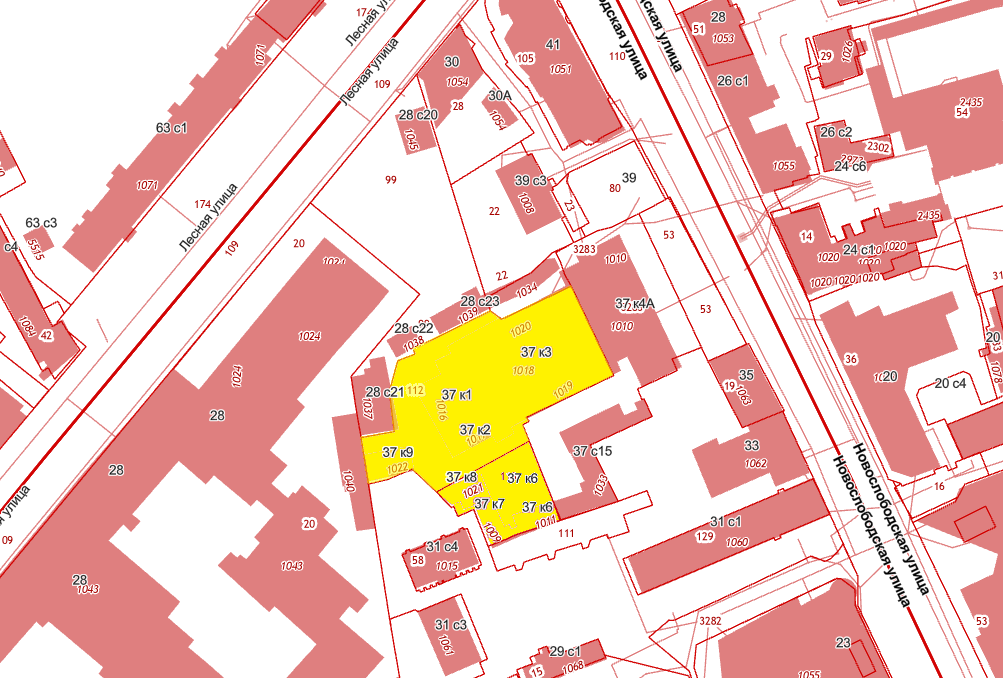 Комплекс состоит из 2-х земельных участков и 10 объектов капитального строительства.
Собственник имущества:  Акционерное общество «Научно-исследовательский институт двигателей»
Адрес: г. Москва, ул.Новослободская, вл. 37
Комплекс расположен в многофункциональной общественной зоне. Земельный участок расположен за пределами особо охраняемых природных территорий, природных и озелененных территорий и имеет равнинный рельеф.
Объекты в полной мере обеспечены всеми необходимыми инженерными коммуникациями: электроснабжение, водоснабжение, канализация, теплоснабжение, слаботочные сети.
Центральное отопление - от ТЭЦ.
Водоснабжение – по прибору учета.
Канализация – от городской сети.
Электроосвещение – 220В.
2
Состав комплекса
г. Москва, ул. Новослободская, 
вл. 37, корпус 1,2,3,4,5,9,11
г. Москва, ул. Новослободская, 
вл. 37, корпус 6,7,8
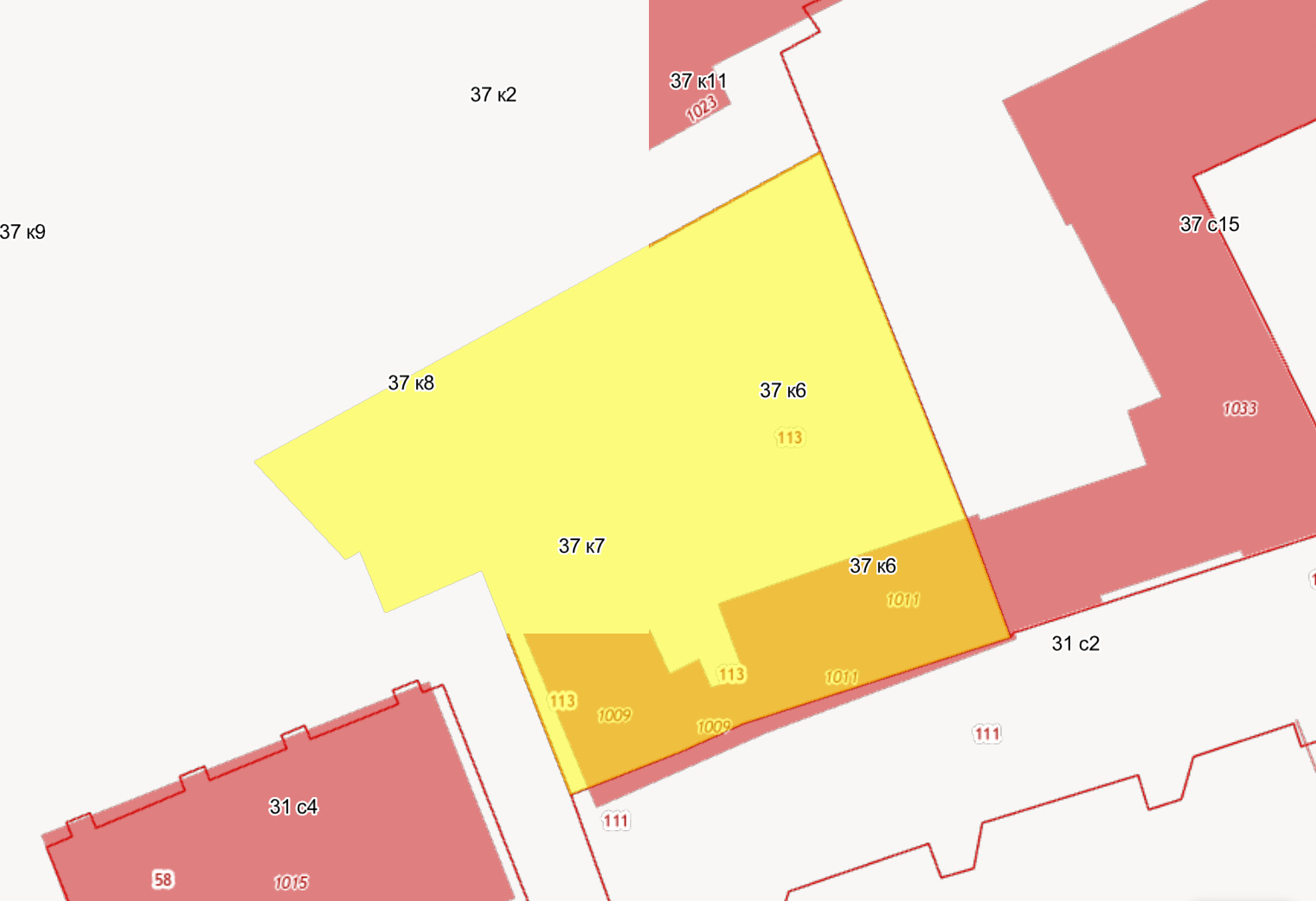 2 земельных участка 3 851 кв. м
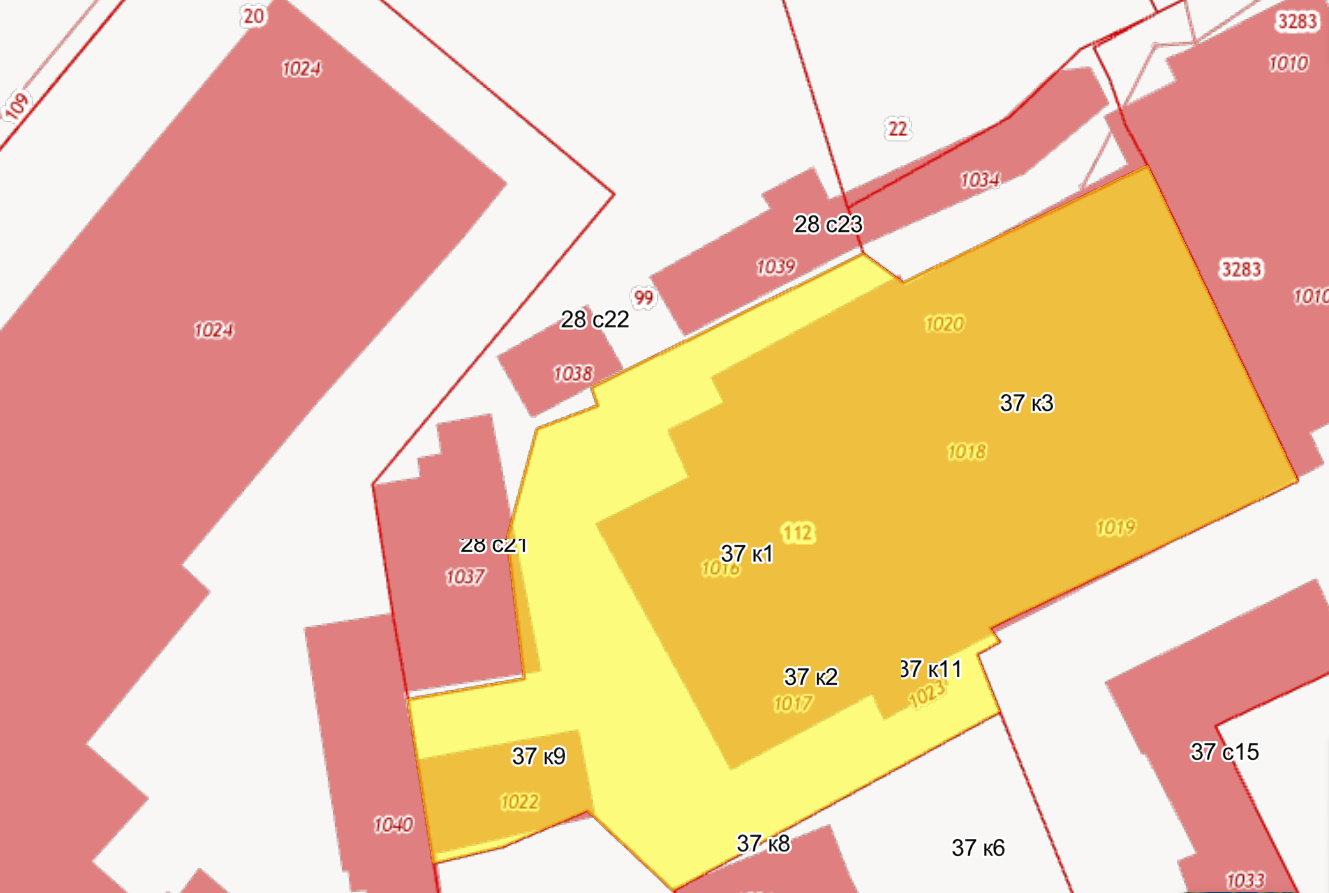 Кадастровый номер: 77:01:0004009:113
Площадь: 764 кв.м.
Кадастровый номер: 77:01:0004009:112
Площадь: 3 087 кв. м.
Категория земель: земли населенных пунктов
Виды разрешенного использования: эксплуатация зданий и благоустройства территории, без права коммерческого использования, застройки и организации автостоянки.
Ограничение прав и обременение объекта недвижимости: 
запрещение регистрации; 
ипотека; 
срок, на который установлено ограничение прав и обременение объекта недвижимости: не позднее 31.12.2020 г.
3
Состав комплекса
10 объектов недвижимого имущества 4 130,5 кв. м
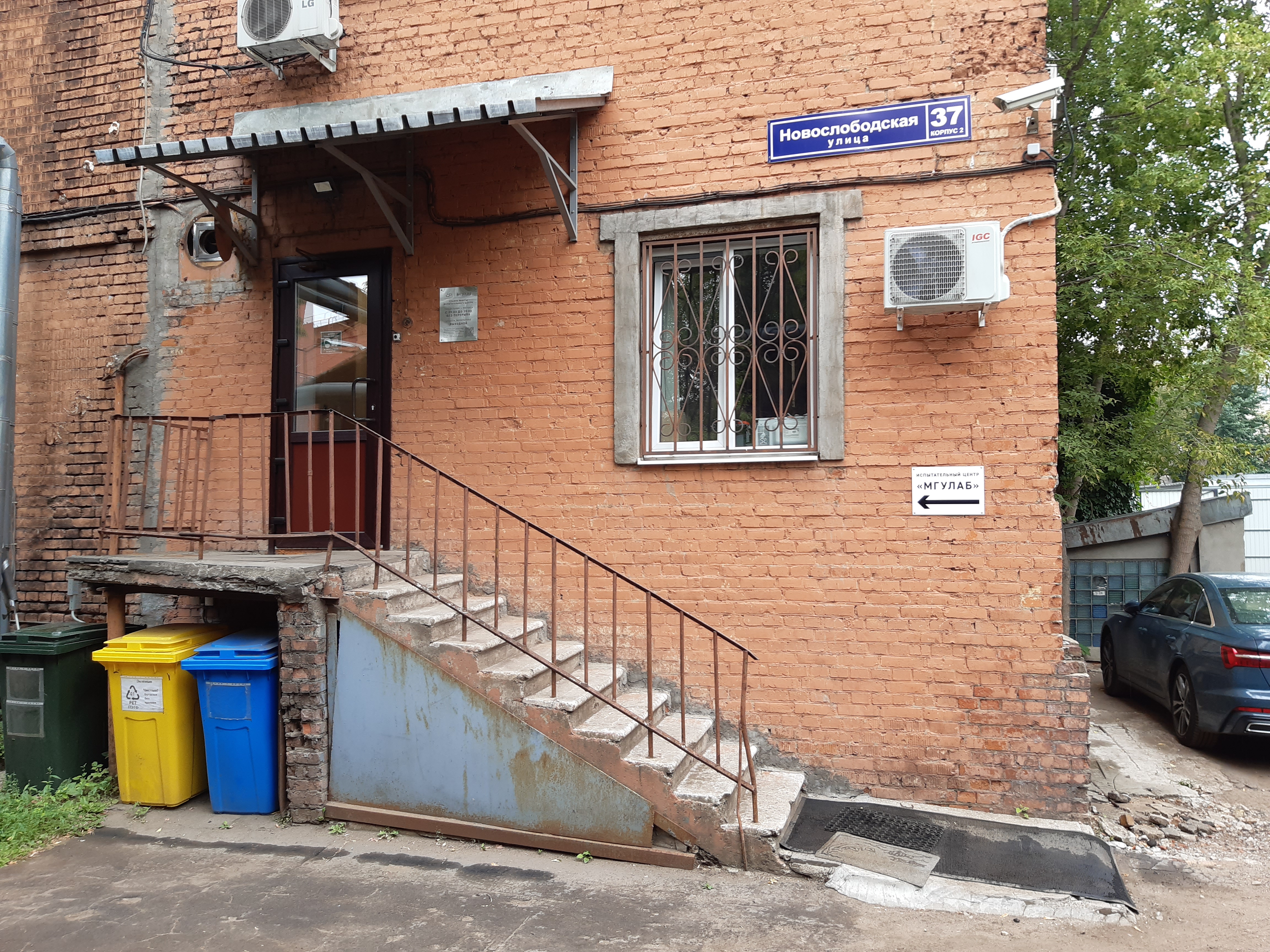 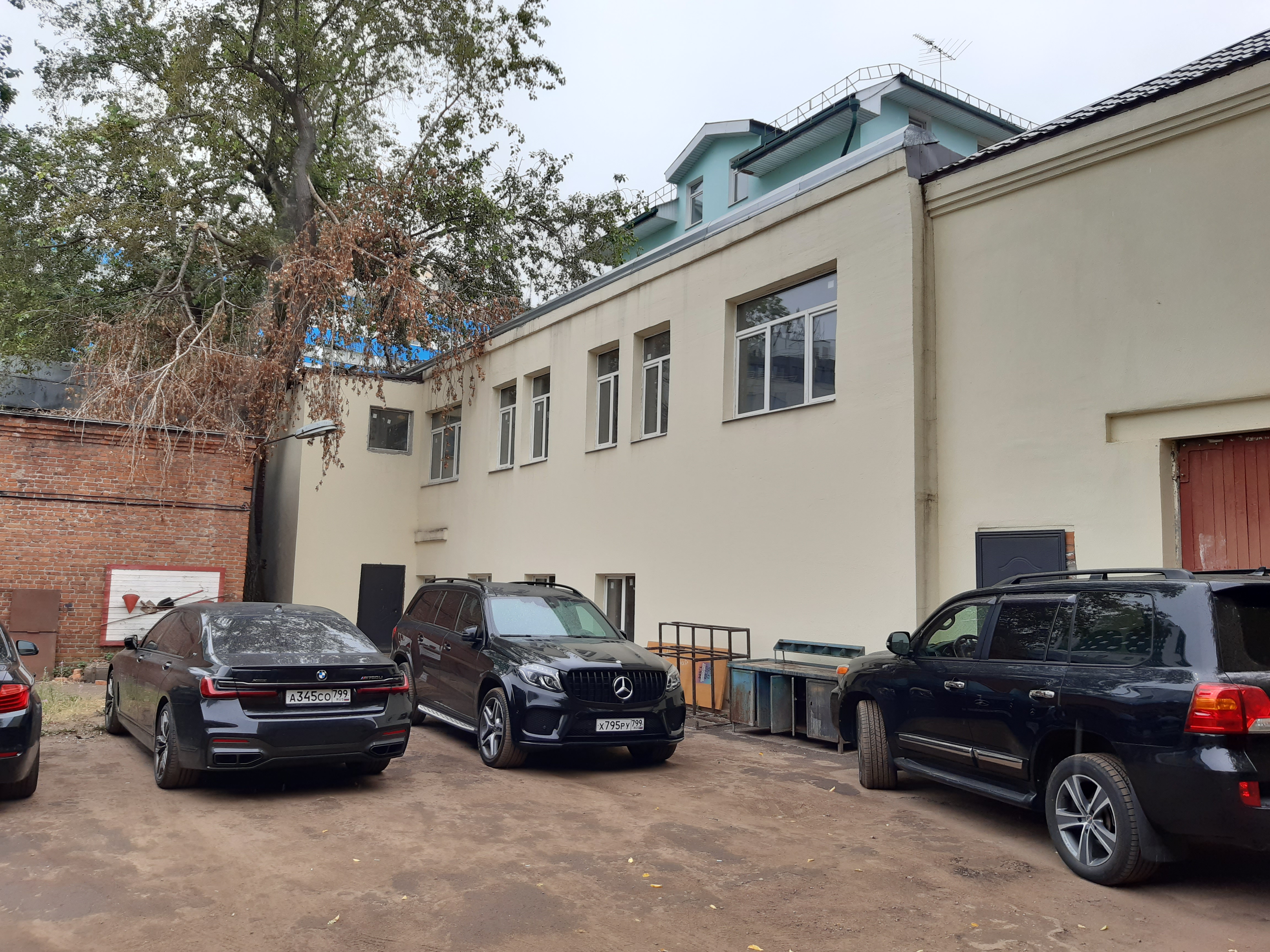 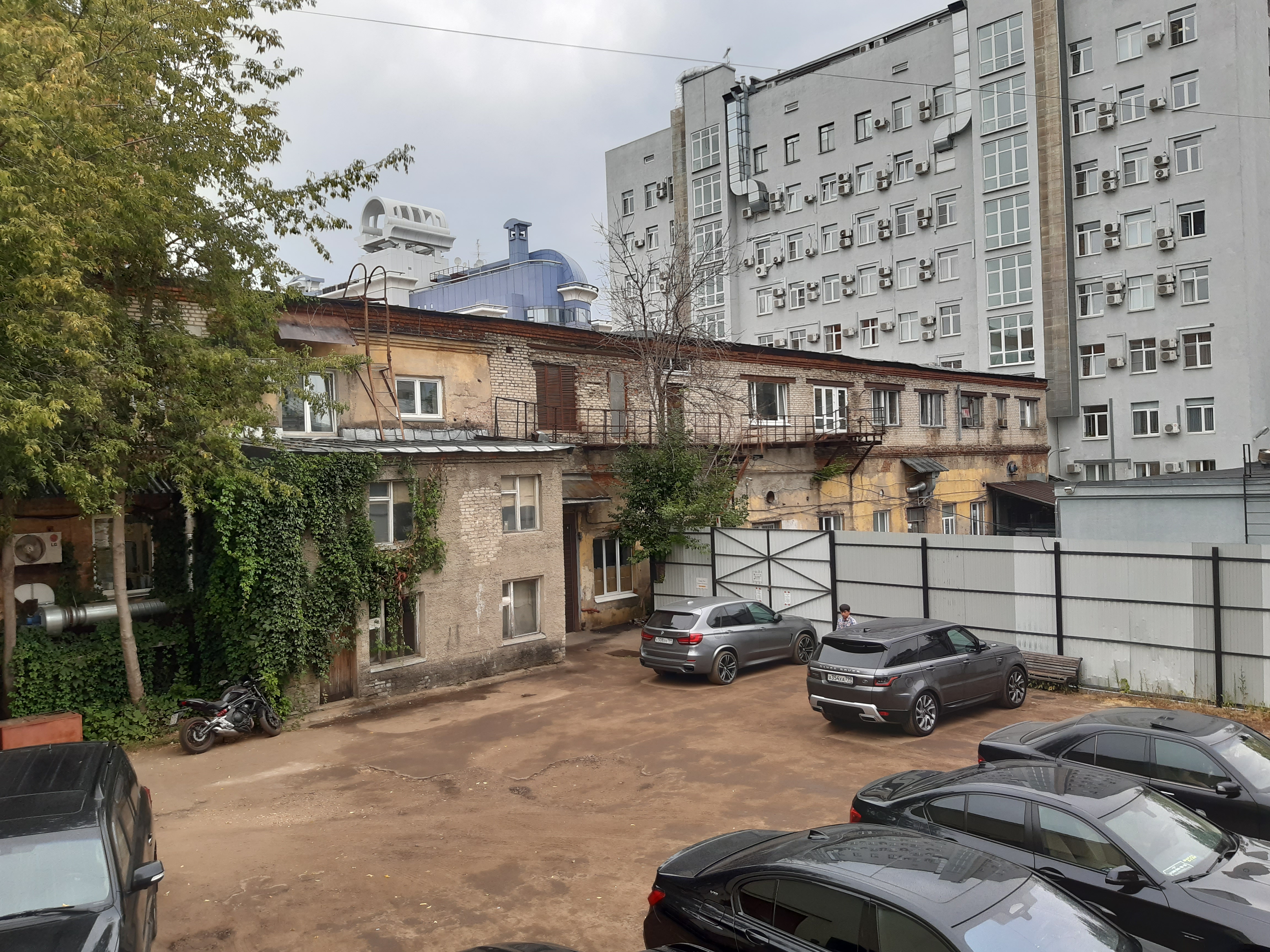 Корпус №3 (746,8 кв.м.) – относится к помещениям свободного назначения 
Корпус №6, (78,1 кв.м.) – трансформаторная подстанция, относится к прочим помещениям
4
Местоположение
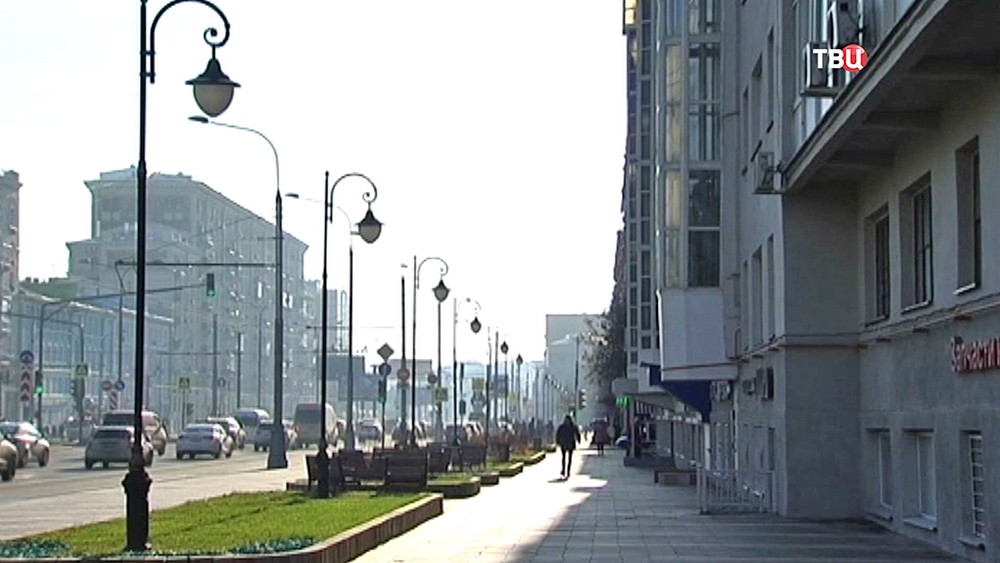 Земельно-имущественный комплекс расположен в Тверском районе Центрального административного района. Это один из самых перспективных сегментов города.
Объект продажи характеризуются экономически выгодном местоположением.
Транспортная доступность:
круглогодичный подъезд на личном транспорте – Новослободская ул.; 
станция метро «Менделеевская» ~ 300 м.;
внутри ТТК.
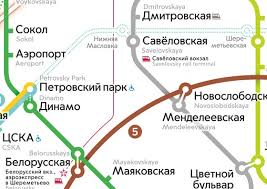 5
ООО «РТ-Капитал»121059, г. Москва, Бережковская наб., д.38 стр. 1Телефон:  +7 (495) 580-71-15Эл. адрес:  info@rt-capital.ru
6